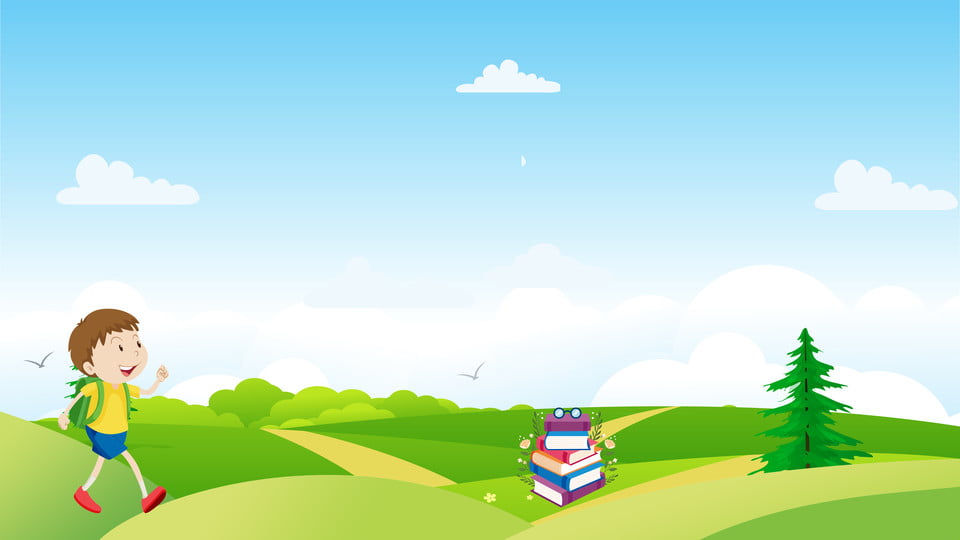 CHÀO MỪNG CÁC EM
ĐẾN VỚI TIẾT HỌC HÔM NAY!
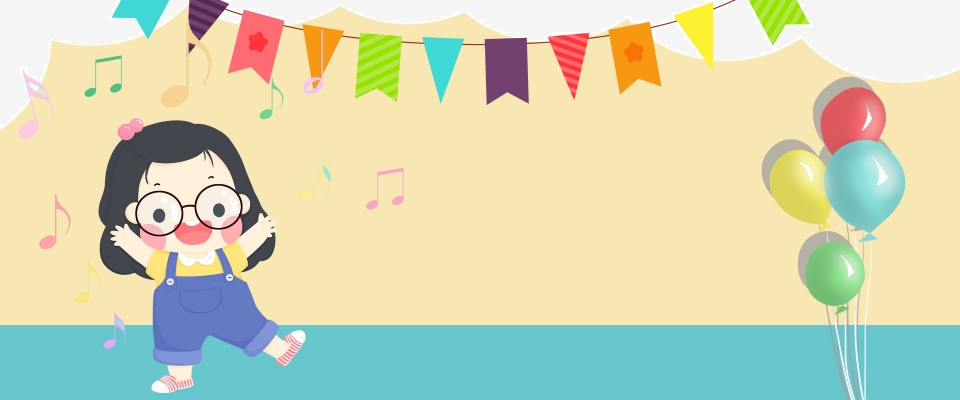 TRƯỜNG TH PHÚ HÒA ĐÔNG
HỌC VẦN
LỚP 1
Tuần 14 – Thứ sáu
oc
ong
con cóc
quả bóng
học vẽ
sóng biển
tóc bạc
chong chóng
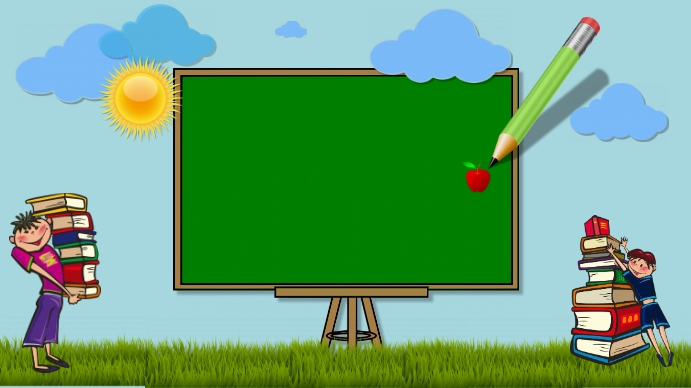 Bài 70:
Ôn tập
Tiết 1
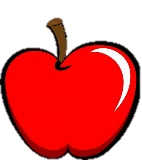 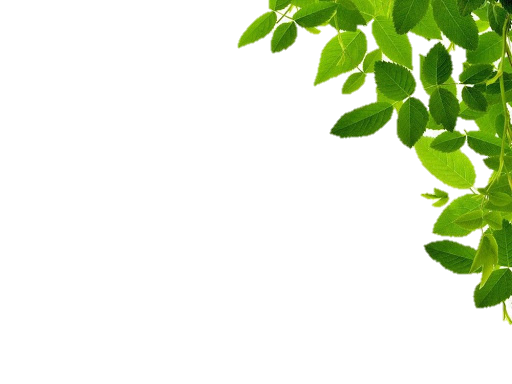 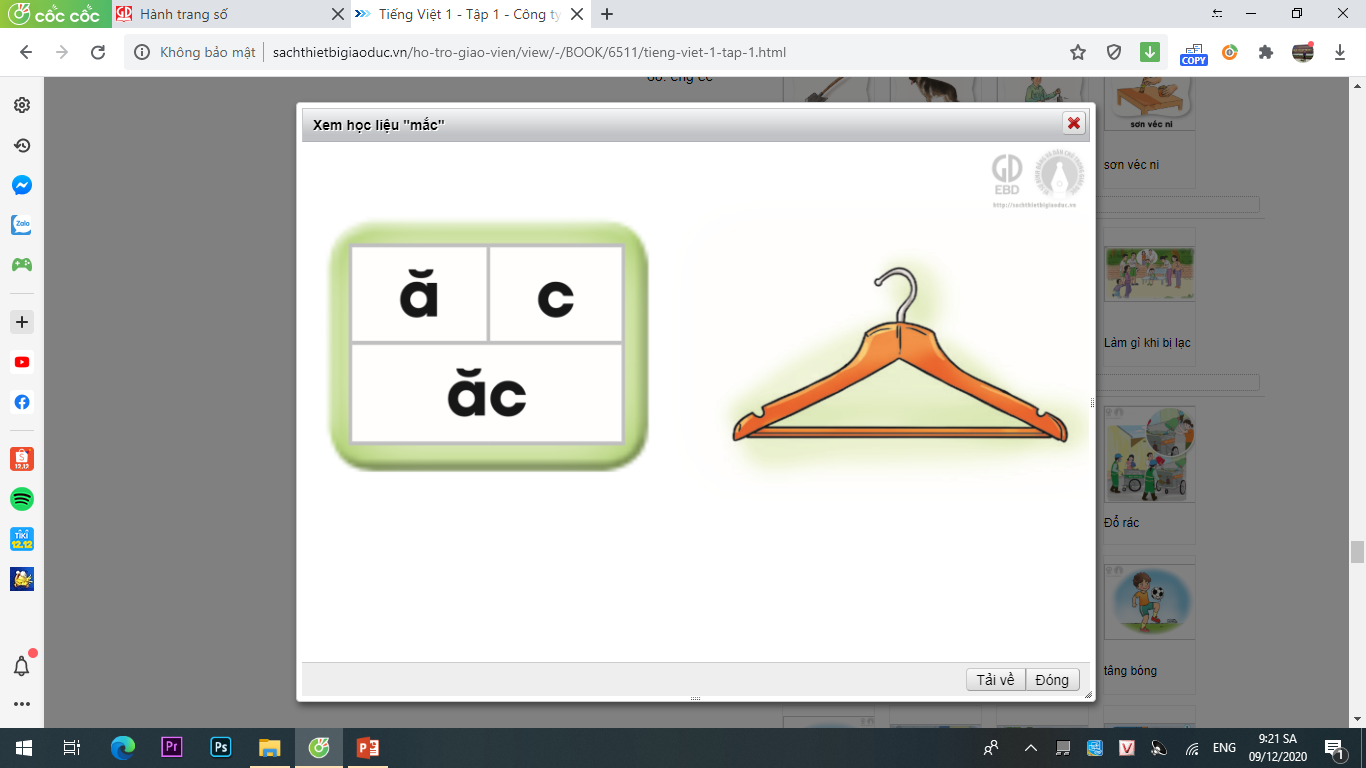 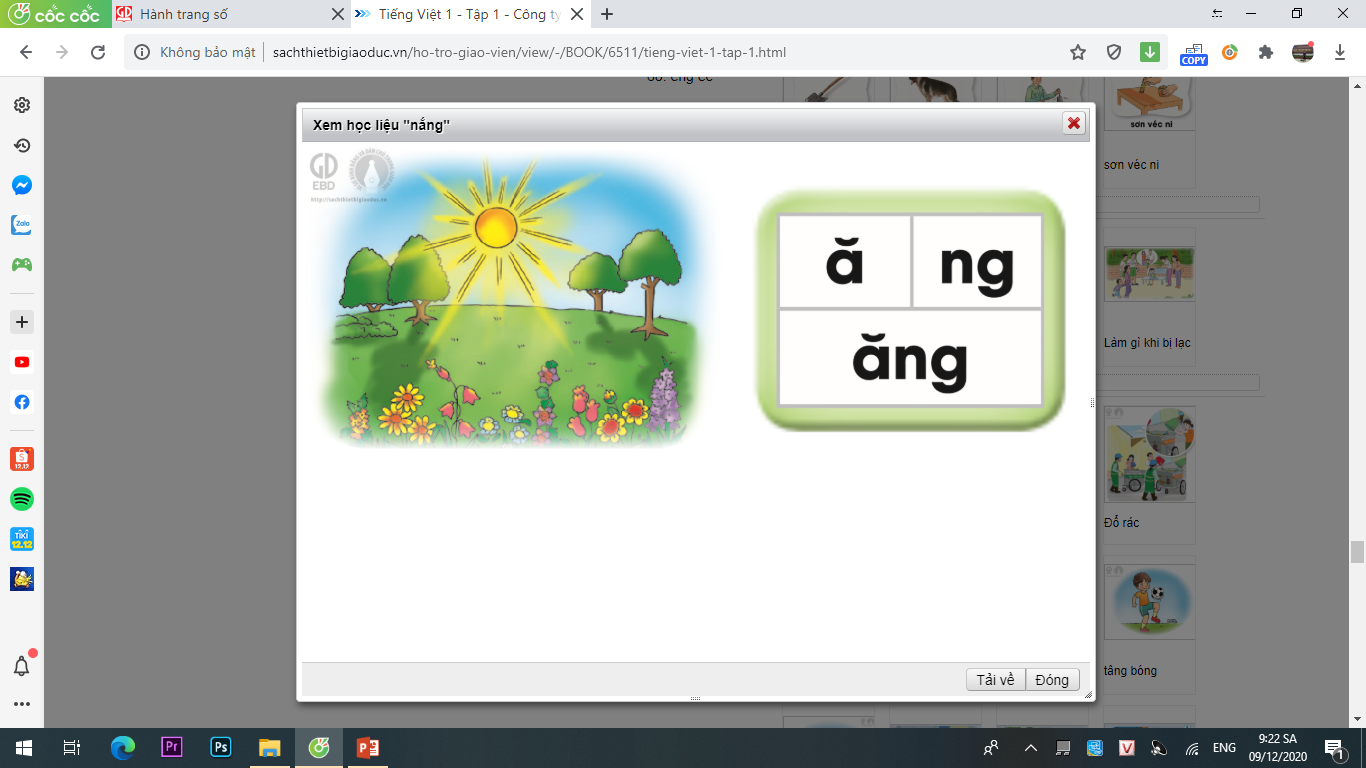 c
ă
ăng
mắc
nắng
ă
ng
ăc
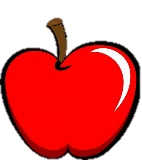 ăng
ăc
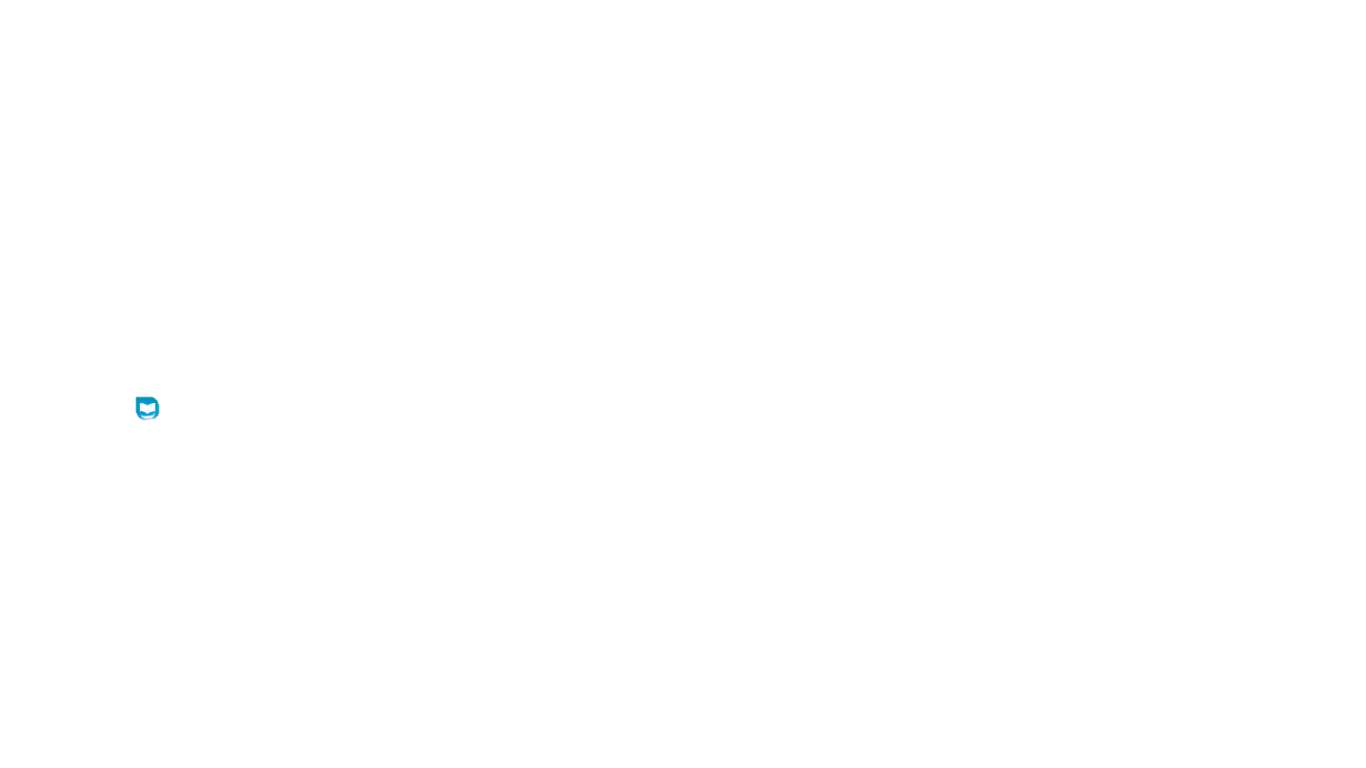 Đọc
...
măng
...
nhắc
ˊ
˴
...
tầng
̣
...
bậc
...
kẻng
̉
...
séc
ˊ
...
cõng
˜
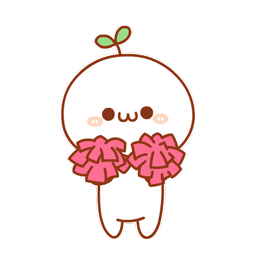 ...
nhọc
̇
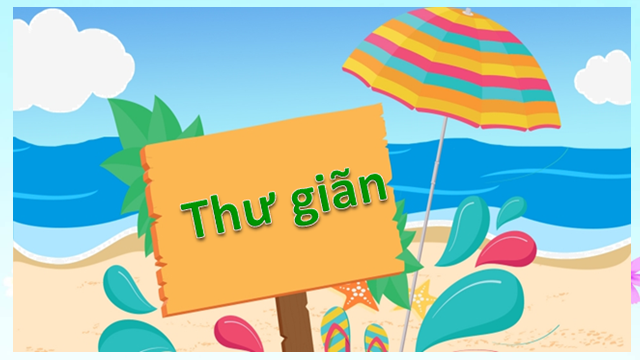 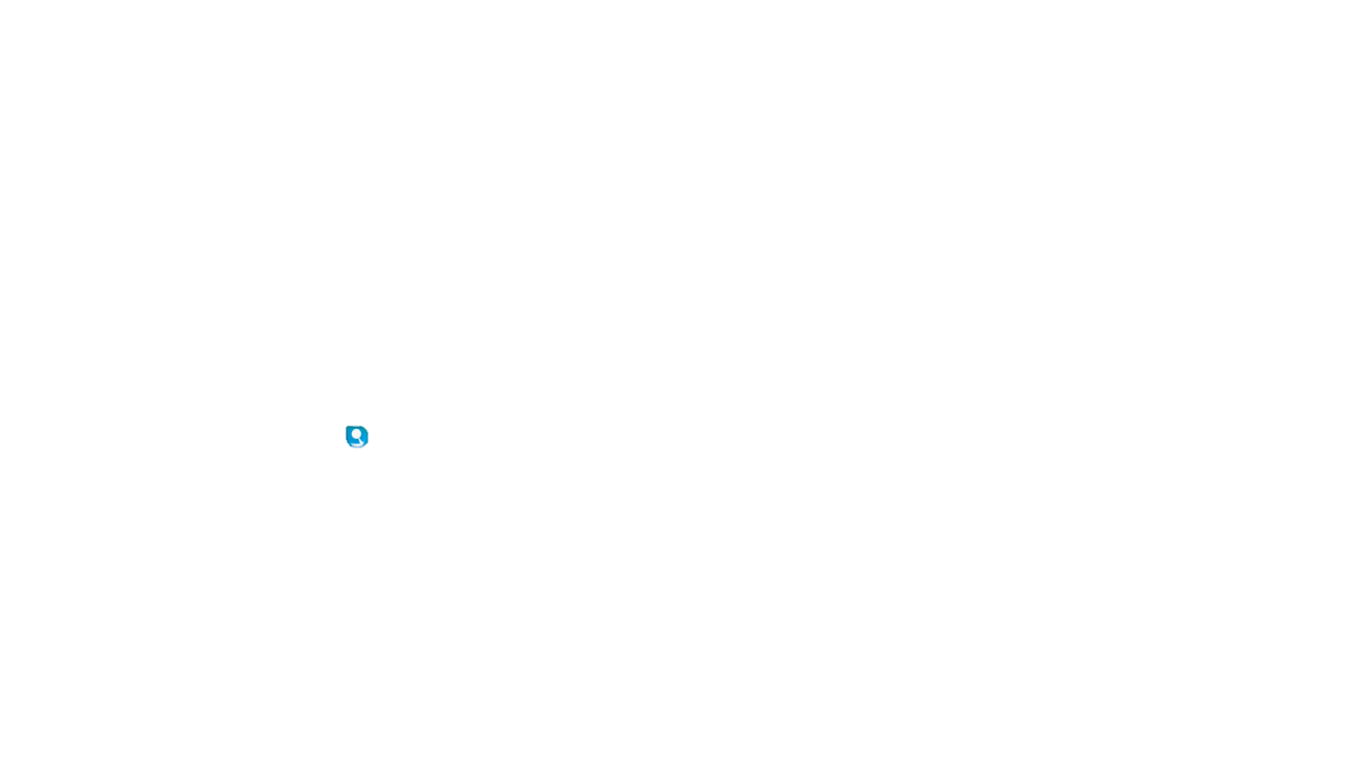 trạm xăng
tâng bóng
mặc ấm
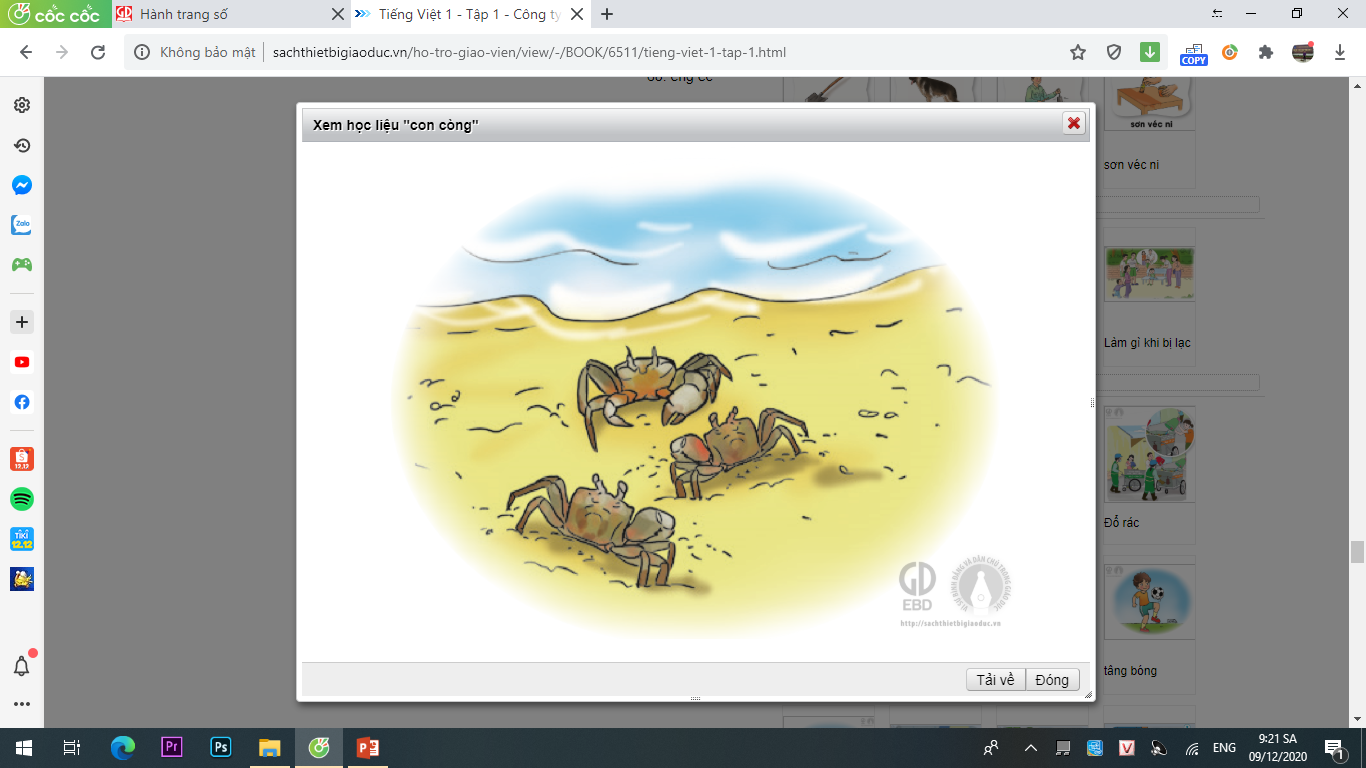 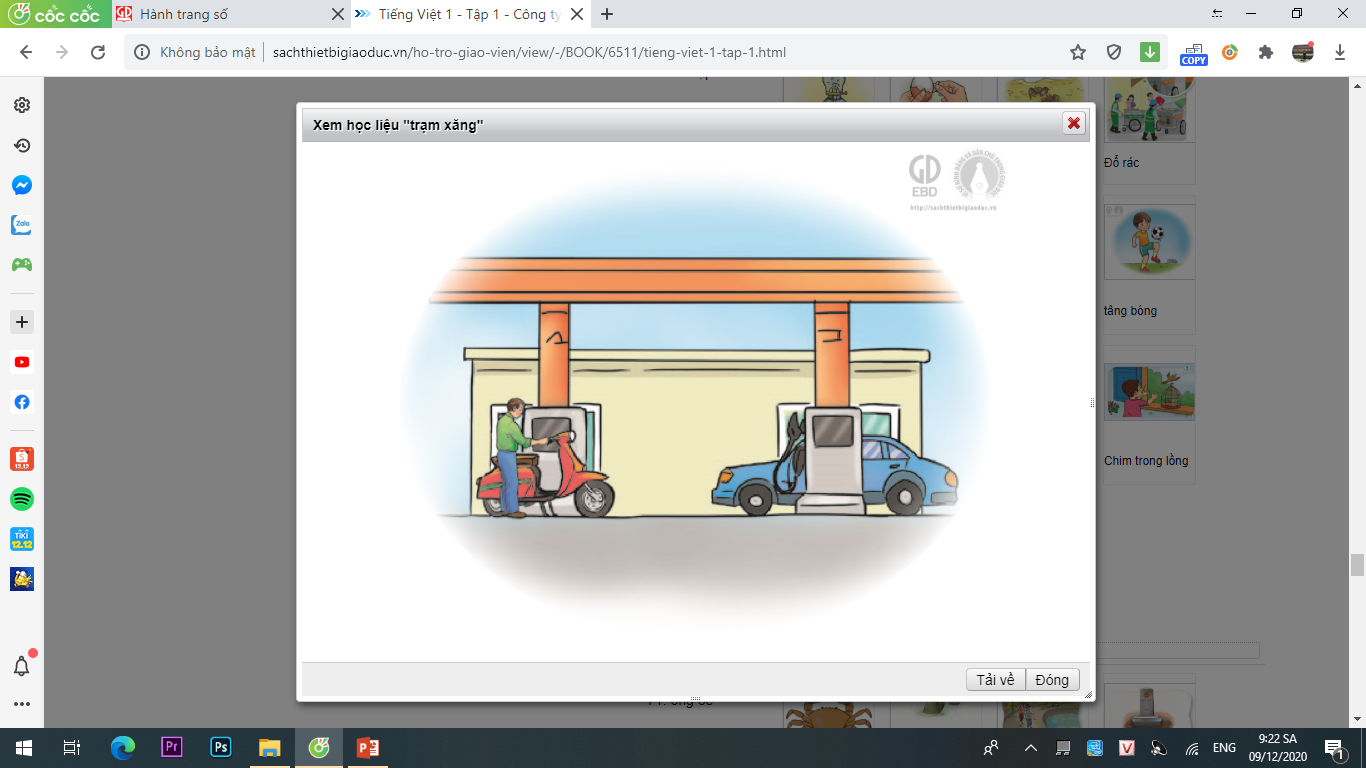 con còng
bóc vỏ
bấc đèn
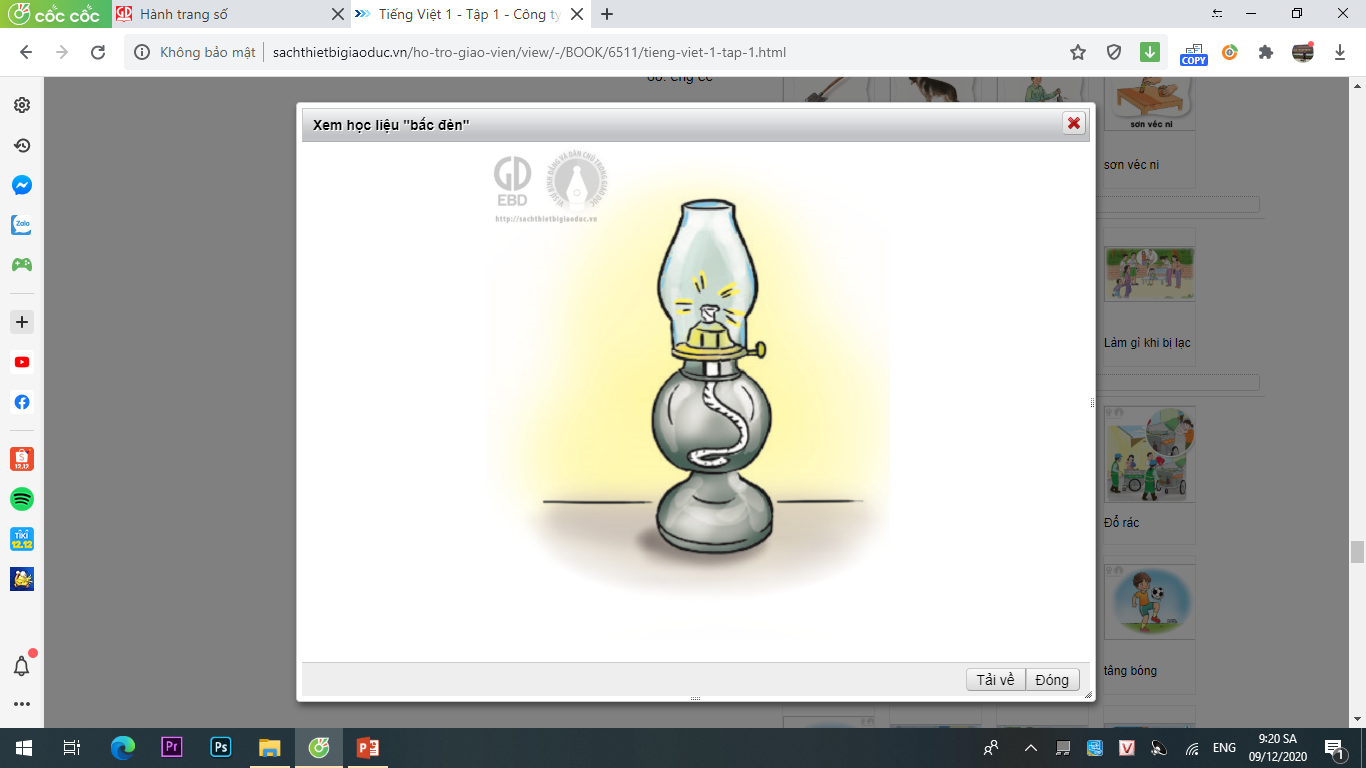 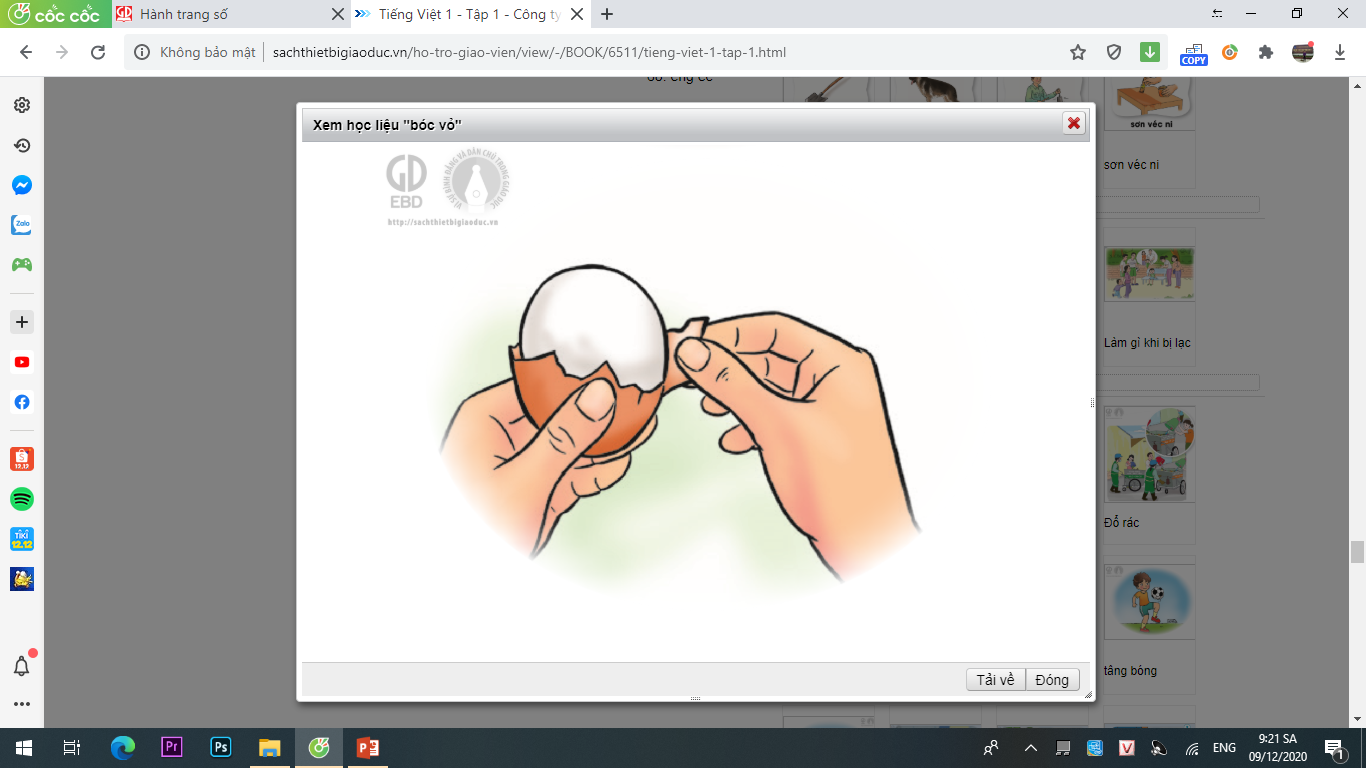 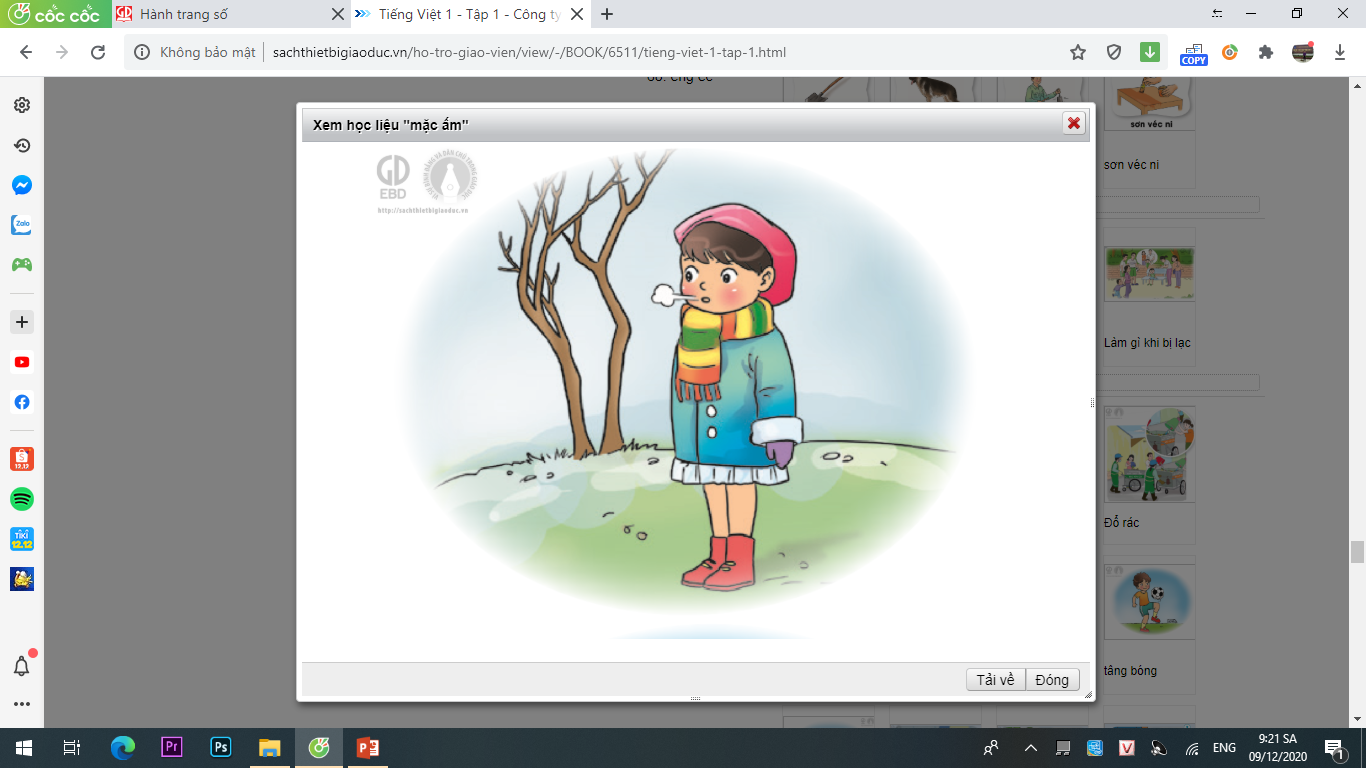 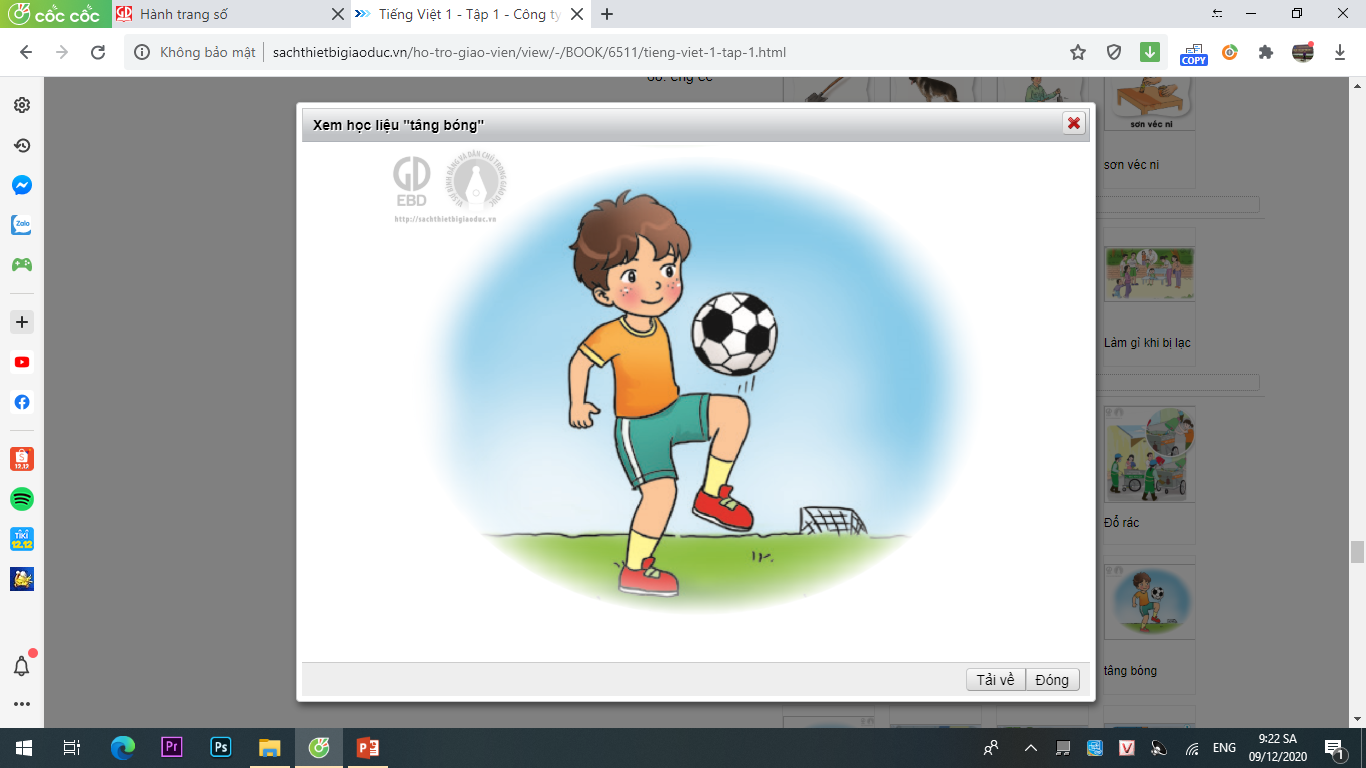 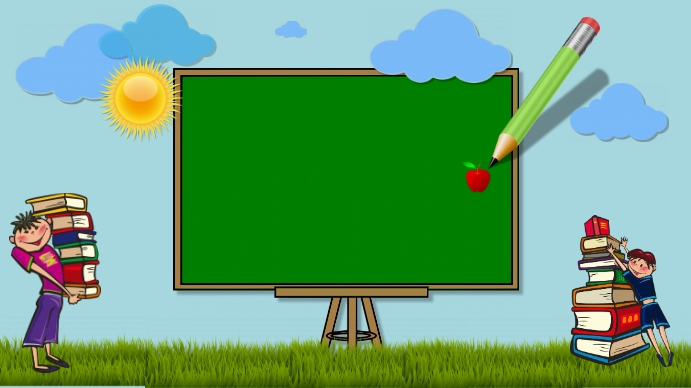 Bài 70:
Ôn tập
Tiết 2
âng
âc
ăng
ăc
oc
ong
eng
ec
trạm xăng
mặc ấm
bấc đèn
con còng
tâng bóng   bóc vỏ
Đọc
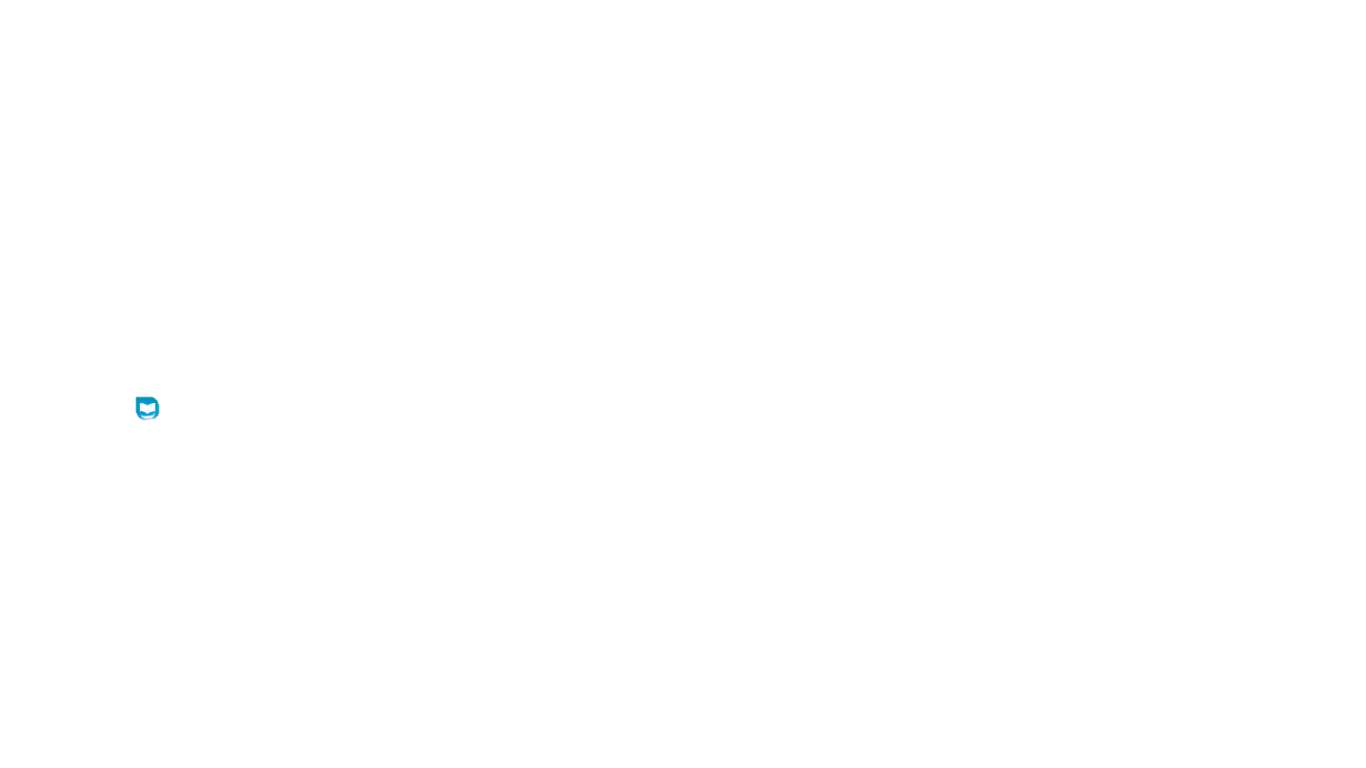 Đổ rác
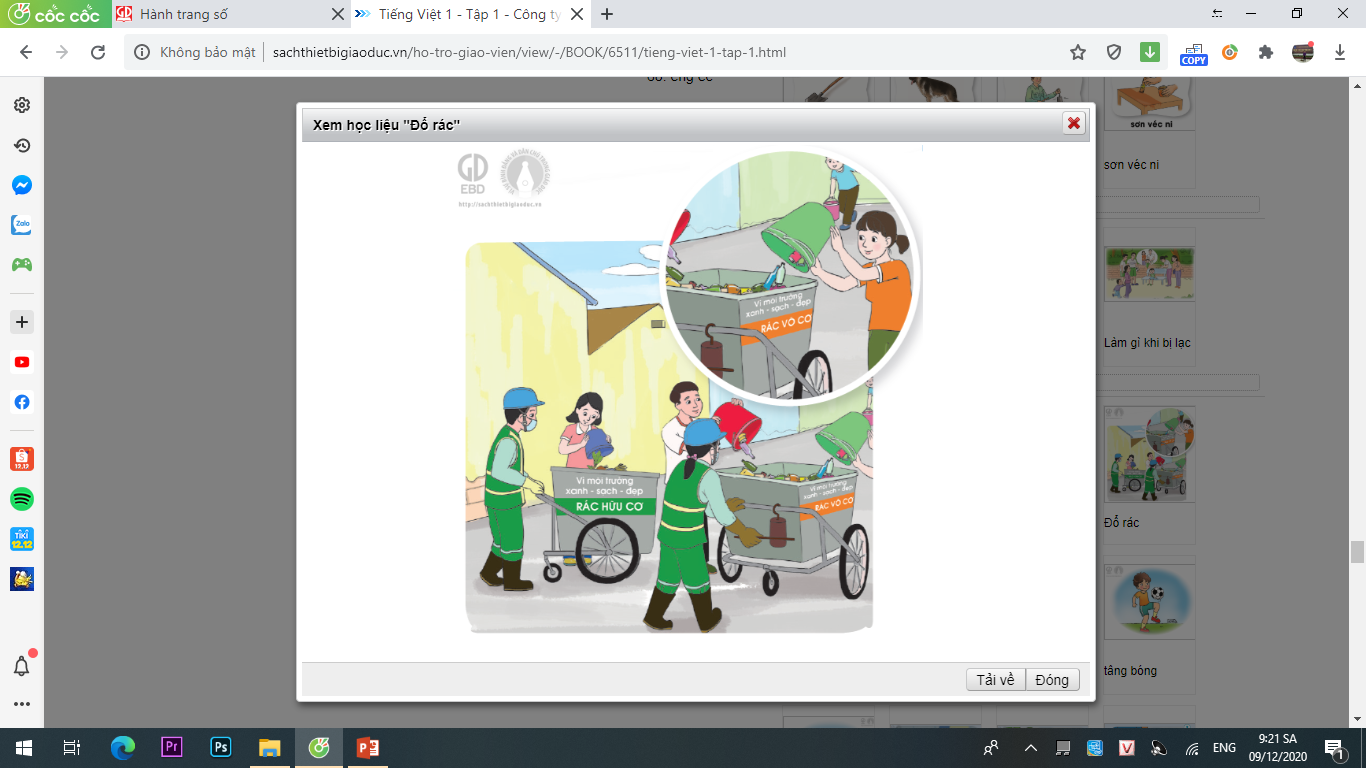 Leng keng leng keng
Đến giờ đổ rác
Bà con cô bác
Mang rác ra mau.

Rác nhỏ rác to
Nhớ bỏ lên xe
Chớ đổ ở hè
Bẩn nhà bẩn phố.
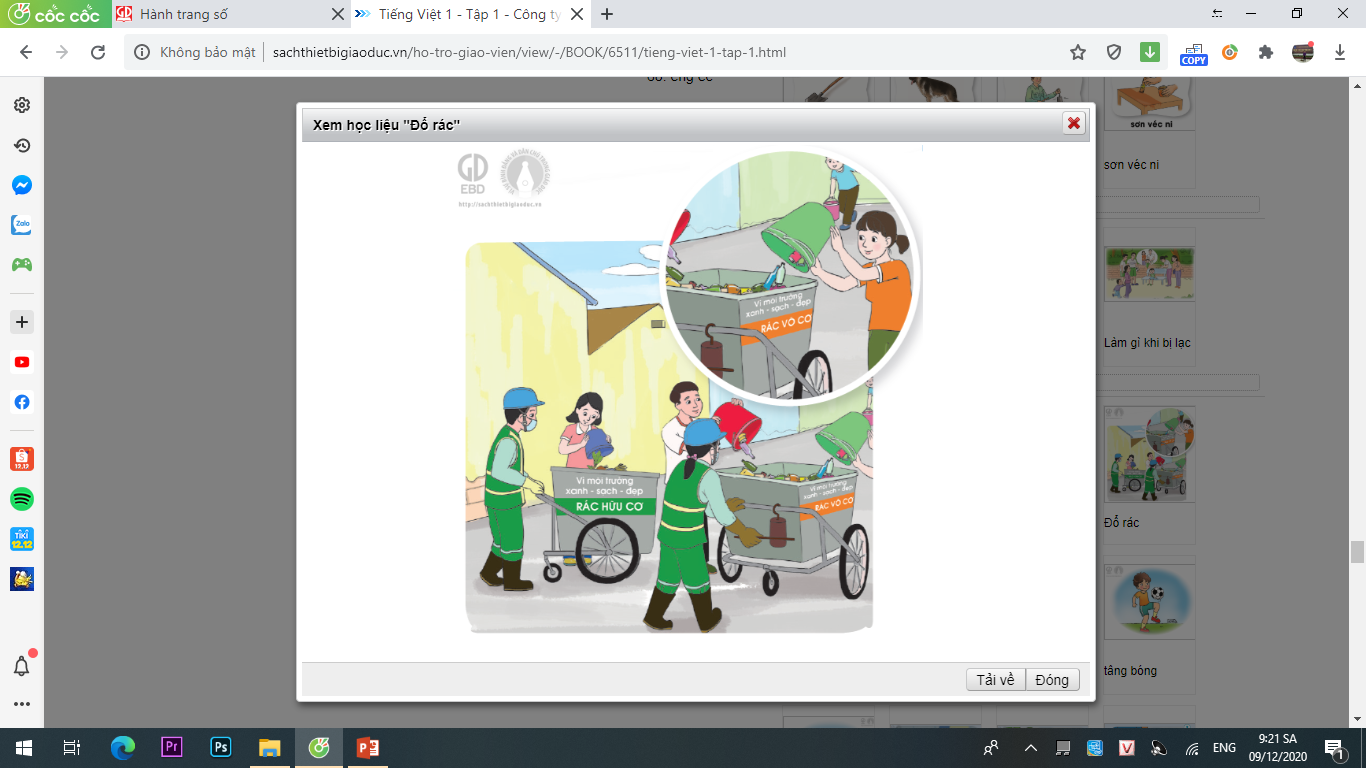 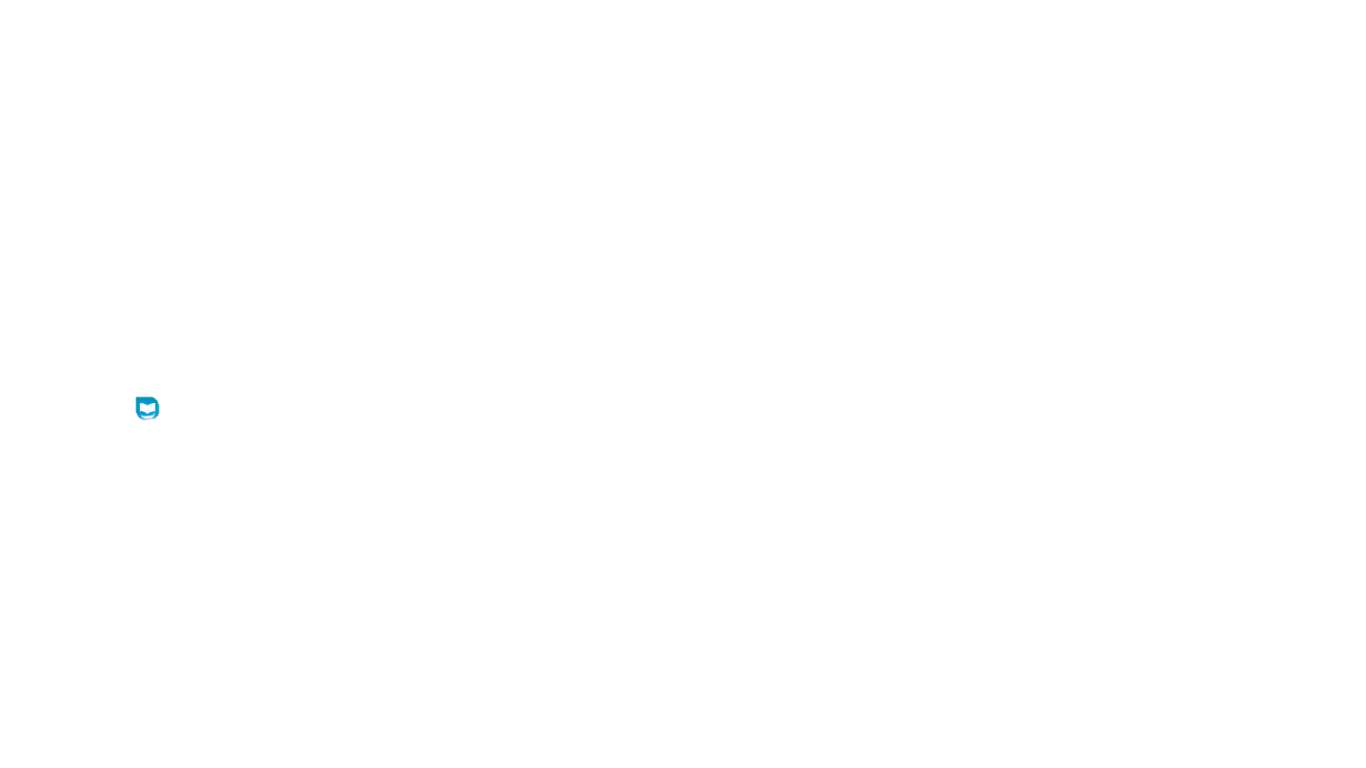 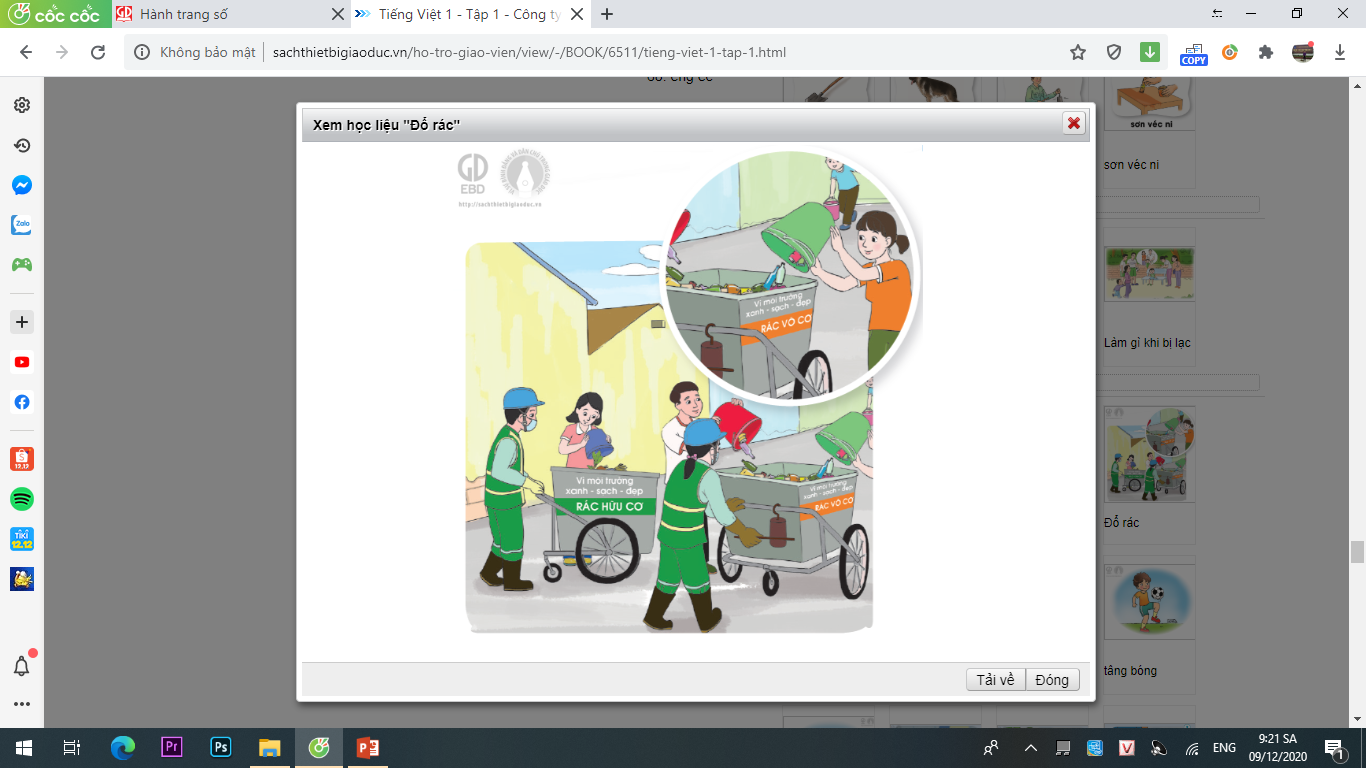 Kẻng báo đổ rác thế nào?
a. leng keng leng keng
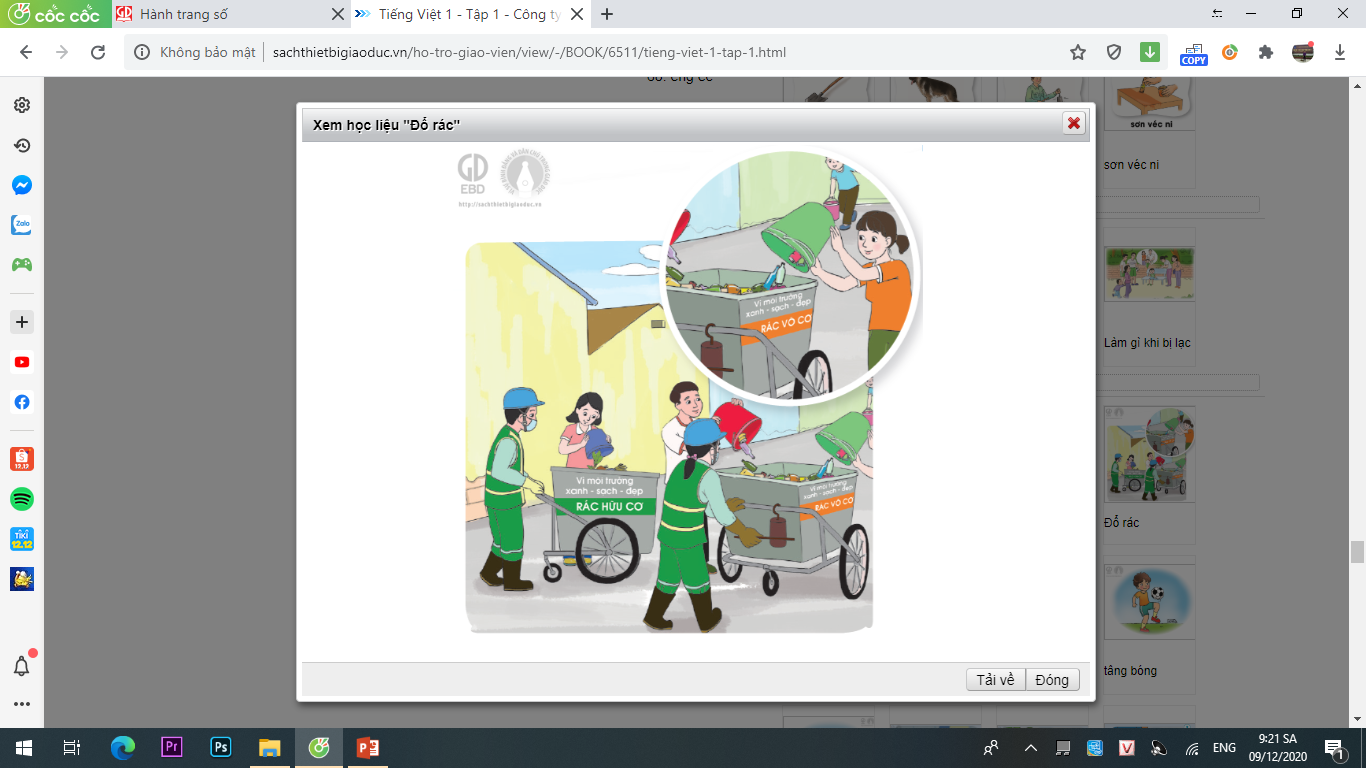 b. lạch cạch lạch cạch
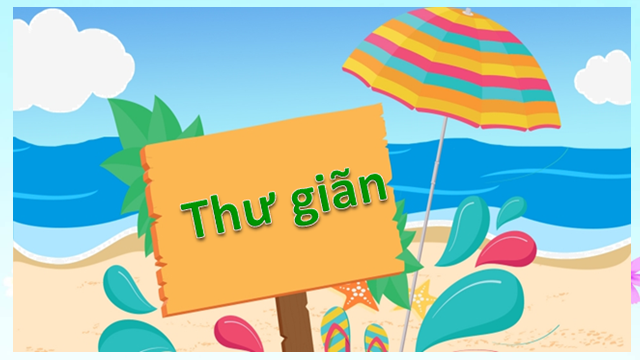 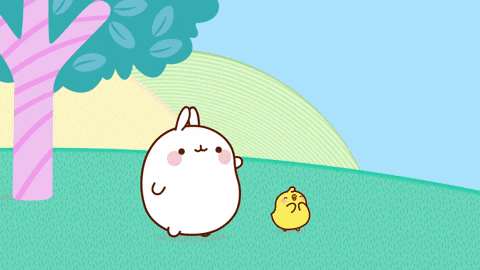 CHÚC CÁC EM HỌC GIỎI!
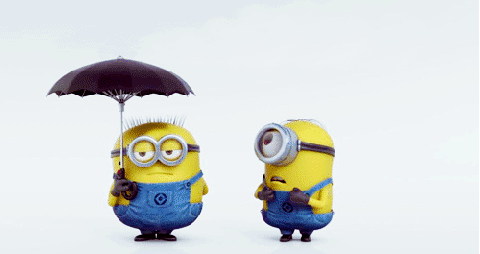